June 2025
Channel configuration for NPCA
Date: 2025-06-18
Authors:
Slide 1
Si-Chan Noh, Newracom
June 2025
Introduction
In this contribution, we discuss updating channel configuration parameters through the NPCA Operation Information field to avoid potential ambiguity between NPCA STAs and improve bandwidth efficiency
Slide 2
Si-Chan Noh, Newracom
June 2025
Potential ambiguity / BW efficiency (1/3)
The NPCA p-channel is designated channel within the BSS BW to enable NPCA operation and after switching to the NPCA p-channel, if NPCA STAs obtain TXOP on this channel, the BW including NPCA p-channel can serve as the primary segment
This primary segment can be defined based on where the NPCA p-channel is located
When considering an OPBW 320 MHz, the primary segment during NPCA operation may vary depending on whether the NPCA p-channel is located within an S80 or S160
<NPCA p-channel within an S80>
<NPCA p-channel within an S160>
S160
S160
P80
P20
P80
S80
S80
P20
P80
P80
BSS channel configuration
BSS channel configuration
NPCA channel configuration
NPCA channel configuration
P20
P20
Slide 3
Si-Chan Noh, Newracom
June 2025
Potential ambiguity / BW efficiency (2/3)
However, following a channel configuration based only on the primary segment including the NPCA p-channel may lead to ambiguity between NPCA STAs 
For example, NPCA AP and NPCA non-AP STAs may interpret the secondary segment differently
To prevent malfunction due to misaligned channel segments between NPCA STAs, explicitly sharing the full channel configuration can resolve these ambiguity issues
Moreover, it can offer advantages if the explicit configuration is designed in a bandwidth-efficient manner
A simple method is to configure the full channel allocation across the BSS BW to enable the use of a larger BW during NPCA operation
By enabling the user of larger BW, when the NPCA AP advertises the NPCA disabled subchannel bitmap which contains information about punctured subchannels, the number of candidate of subchannels available for puncturing may increase
For example, when operating an NPCA BSS with a 320 MHz BW, there is an additional 160 MHz margin compared to operating it at 160 MHz, and by applying puncturing depending on the channel conditions, a wider NPCA BSS BW can be utilized.
Slide 4
Si-Chan Noh, Newracom
June 2025
Potential ambiguity / BW efficiency (3/3)
Case 1 and Case 2 represent different interpretations of the secondary segment depending on whether the NPCA p-channel is in S80 or S160
In both scenarios, interpreting the channel as Case 2 is more advantageous than Case 1 because it can utilize a larger BW
Therefore, it is necessary to explicitly share the channel configuration so that after the NPCA STA switches to the NPCA p-channel, the channel configuration operates according to Case 2
One way to explicitly share the configuration is to reuse parameters such as CCFS0 and CCFS1
These parameters can be included in the NPCA Operation Information field
Case 1
Case 2
Unused
S160
S80
P80
P80
Case 1
P20
Case 2
S80
S80
S160
Unused
S160
S160
P80
S80
P20
P80
S80
P80
P20
BSS channel configuration
BSS channel configuration
P80
S80
NPCA channel configuration
NPCA channel configuration
P20
Slide 5
Si-Chan Noh, Newracom
June 2025
Offering channel configuration parameters (1/2)
Proposal : Including NPCA CCFS0/CCFS1 in the NPCA Operation Information field





NPCA CCFS0/CCFS1 subfield :
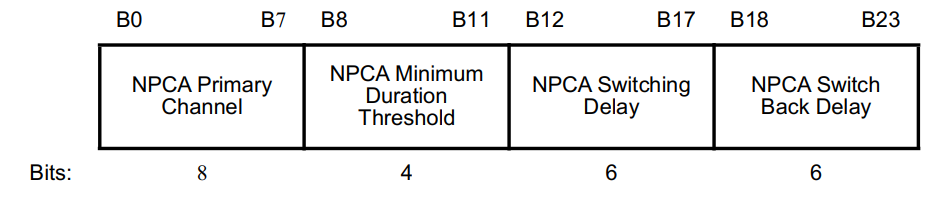 NPCA CCFS1
(8 bits)
NPCA CCFS0
(8 bits)
NPCA Operation Information field format with added subfield NPCA CCFS0 and NPCA CCFS1
Slide 6
Si-Chan Noh, Newracom
June 2025
Offering channel configuration parameters (2/2)
If the NPCA AP and non-AP STA use NPCA CCFS0/CCFS1 along with the NPCA p-channel and set these parameters to optimize BW efficiency, they can clarify the channel configuration and operate unambiguously while enhancing spectrum utilization
For example, if the NPCA operation is intended to follow the channel configuration shown below (i.e., the desired configuration), this can be achieved via NPCA CCFS1/CCFS0
(desired)
S160
S160
S160
S160
NPCACCFS1
NPCA
CCFS0
S80
P80
S80
P80
P20
P20
P80
P80
S80
S80
P20
P20
BSS channel configuration
BSS channel configuration
NPCA channel configuration
NPCA channel configuration
Slide 7
Si-Chan Noh, Newracom
February 2025
Summary
In this presentation, by explicitly sharing channel configuration parameters, potential ambiguities in NPCA operation can be resolved
Furthermore, if the explicit channel configuration is determined in a bandwidth-efficient manner, it has been shown that NPCA operation can take place over a larger BW during the NPCA period
Slide 8
Si-Chan Noh, Newracom